《春季高考 英语专项突破》
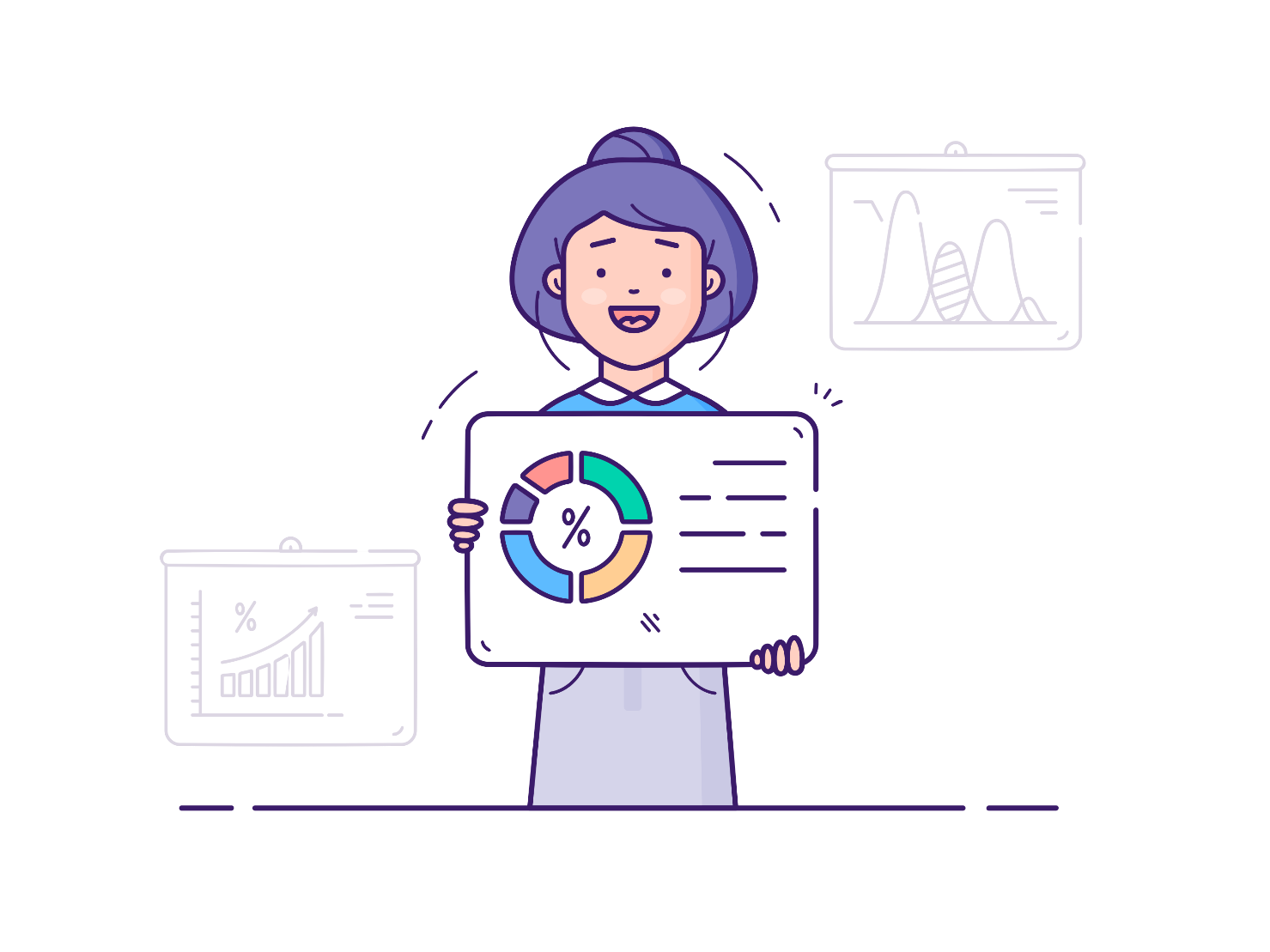 电子教案
第二部分  语法
第三章  冠词
第页，共72页
续表
第页，共72页
冠词是一种虚词，不能独立担任句子成分，用来修饰名词并帮助说明名词的含义。冠词分为不定冠词(表泛指)和定冠词(表特指)两种。a和an是不定冠词， the是定冠词。
【知识点一】 不定冠词a, an的用法
       不定冠词a、an用于可数名词单数形式之前，表示“一个”或“一”。表示某类人或事物中的“一个、一种、一件”等，但不强调数目概念，泛指某一类人或事物中的任意一个。
      【注】　a用于以辅音音素开头的单词或字母之前，an用于以元音音素开头的单词或字母之前。
第页，共72页
如： a student、 a book、 a boy、 a university、 a useful book、 an apple、 an hour、 an engineer、 an honest boy、 an interesting story、 an old man等。
        1. 不定冠词的几种用法
第页，共72页
续表
第页，共72页
续表
第页，共72页
2. 不定冠词的位置
第页，共72页
续表
第页，共72页
续表
第页，共72页
3. 常见的固定词组
give sb. a hand 帮某人一个忙    have a word with sb. 与某人交谈
do sb. a favor 帮某人一个忙    	pay a visit to 拜访
in a hurry 匆忙    		go out for a walk 出去散步
in a word 总之    		all of a sudden 突然
a set of一套    			a number of 许多
have a rest休息    		have a cold 患感冒
a few 一些    			a little 一点
第页，共72页
a bit 一点    			a lot of 许多
many a 许多    			a great deal of 许多
have a good time玩得高兴    	make a living 谋生
【注】　“have/take＋a＋抽象名词”与该短语中的名词作动词时同义。
have a swim＝swim    		have a walk＝walk
have a look＝look    		have a talk＝talk
第页，共72页
【知识点二】 定冠词the的用法
1. 定冠词the的几种用法
第页，共72页
续表
第页，共72页
续表
第页，共72页
续表
第页，共72页
续表
第页，共72页
续表
第页，共72页
续表
第页，共72页
续表
第页，共72页
续表
第页，共72页
续表
2. 常见定冠词的固定用法
in the end 最后	on the left 在左边	on the right 在右边
on the other hand 另一方面    		for the first time 第一次    
at the same time 同时
第页，共72页
in the morning 在上午		in the afternoon 在下午	
in the evening 在晚上
in the daytime 在白天 		by the way 顺便问一下      
on the way 在路上
all the year round 全年 		the next morning 第二天早上    
make the bed 铺床
at the back of 在……的后面    	in the front of 在……的前部    
on the whole 总的来说		with the help of 在……的帮助下
第页，共72页
【练习】
(　　)1. ________ girl in dress is ________ tallest girl in my class.　　　　　　　　　　　　　　　　　　　　　　　　　　　　　　　　　　　　　　　　　　　　　　　　　　　　　　　　　　　　　　　　　　　　　　　　　　　　　　　　　　　　　　　　　　　　　　　　　　　　　　　　　　　　　　　　　　A. A; the    	B. A; a    	C. The; the    	D. The; a
C
【解析】表示特指的人或物以及形容词最高级前用定冠词the。
第页，共72页
(　　)2. In order to find ________ better job, he decided to study ________ second foreign language.
A. the; a    	B. a; a    	C. the; the    	D. a; the
B
【解析】句意：“为了找到一个更好的工作，他决定再学习一门外语。”第一个空用不定冠词a泛指“一个更好的工作”；第二个空是序数词的特殊用法，固定结构“不定冠词(a/an)＋序数词＋名词”表示“又一，再一”。
第页，共72页
(　　)3. ________ Children's Palace is in ________ east of the city.
A. /; /    	B. The; /    	C. /; the    	D. The; the


(　　)4. ________ Blacks are going to have a trip.
A. The    	B. An    	C. A    		D. /
D
【解析】第一个空是由普通名词组成的专用名词，用定冠词the；第二个空考查方位名词前用定冠词the。
A
【解析】“the＋姓氏复数”表示夫妇二人或全家人。
第页，共72页
(　　)5. Which one do you prefer, have ________ swim or play ________ violin?
A. a; /    	B. a; the    	C. /; the    	D. /; /
B
【解析】have a swim 是固定词组，西洋乐器前加定冠词the。
第页，共72页
【知识点三】 不用冠词的情况
1. 不用冠词的几种情况
第页，共72页
续表
第页，共72页
续表
第页，共72页
续表
第页，共72页
【注】　(1)如果季节、月份、星期后带有修饰语，它们前面就要加定冠词。
        如：This bridge was built in the June of 1970. 这座桥建于1970年6月。
       【注】　(2)定冠词用于中国传统民族节日的名称前。
        如：the Spring Festival 春节　the Mid－Autumn Festival 中秋节
第页，共72页
2. 不用冠词的常见固定词组
at home 在家    		in class 在课堂上    		at night 晚上    after school 放学后	by bus 乘公共汽车    		in fact 事实上    on duty 值日    		in danger 有危险		on foot 步行    in trouble 有困难    	take place 发生    	       on purpose 故意地
on time 准时    		at work 上班    			at present 目前    
for example 例如	in bed 卧床    			in case 假如    
on business 出差     	in public 公共场合
第页，共72页
【注】　有无定冠词表达不同的意义。
第页，共72页
续表
第页，共72页
1
2
3
4
5
(　　)1. The story took place in ________ European country.　　　　　　　　　　　　　　　　　　　　　　　　　　　　　　　　　　　　　　　　　　　　　　　　　　　　　　　　　　　　　　　　　　　　　　　　　　　　　　　　　　　　　　　　　　　　　　　　　　　　　　　　　　　　　　　　　　　　　A. the    	B. an    		C. a    		D. /
C
【解析】　本题考查不定冠词。European的发音以辅音音素开头，用不定冠词a。
第页，共72页
1
2
3
4
5
(　　)2. (2017年重庆市对口高职)  —Tom, how could you break my glasses?
—Sorry, Mom. It was ________ accident.
A. a    		B. an    		C. the    	D. /
B
【解析】　本题考查不定冠词。元音音素前用an。
第页，共72页
1
2
3
4
5
(　　)3.(2018年重庆市对口高职)Frank was such a funny person that everyone had ________ good time at his party.
A. /    		B. an    		C. the    	D. a
D
【解析】　本题考查不定冠词。have a good time为固定搭配。
第页，共72页
1
2
3
4
5
(　　)4.(2020年重庆市对口高职)There is ________ beautiful tree in the garden.
A. an    		B. a    		C. the    	D. /
B
【解析】　本题考查冠词。beautiful的发音以辅音音素开头，其前用a。
第页，共72页
1
2
3
4
5
(　　)5. (2022年重庆市对口高职)Lucy always tells her mother that she wants to be ________ doctor in the future.
A. /            B. an            	C. the    	D. a
D
【解析】本题考查冠词。辅音开头的可数名词单数前用不定冠词a。
第页，共72页
1
2
3
4
5
6
7
8
9
10
11
12
13
14
15
16
17
18
19
20
(　　)1.  —Kate, are you ________ only child in your family?
—Yes, but ________ new baby is on the way.　　　　　　　　　　　　　　　　　　　　　　　　　　　　　　　　　　　　　　　　　　　　　　　　　　　　　　　　　　　　　　　　　　　　　　　　　　　　　　　　　　　　　　　　　　　　　　　　　　　　　　　　　　　　　　　　　　　　　A. a; the    	B. a; a		C. the; a    	D. the; the
21
22
23
24
25
26
27
28
29
30
C
【解析】问句中的only child意为“独生子女”，用the表示特指；答语句子的意思是一个新生儿就快诞生了，表泛指应用a或an，new以辅音音素开头，因此用a。
第页，共72页
1
2
3
4
5
6
7
8
9
10
11
12
13
14
15
16
17
18
19
20
(　　)2.  The singer usually sings while playing ________ guitar.
A. a                   B. an                C. the                D. /
21
22
23
24
25
26
27
28
29
30
C
【解析】乐器前加定冠词the。
第页，共72页
1
2
3
4
5
6
7
8
9
10
11
12
13
14
15
16
17
18
19
20
(　　)3. I saw ________ useful book and ________ interesting film last week.
A. a; an    	B. an; a    	C. a; a    	D. an; an
21
22
23
24
25
26
27
28
29
30
A
【解析】 useful的发音以辅音音素开头，其前应用不定冠词a；interesting的发音以元音音素开头，其前应用不定冠词an。
第页，共72页
1
2
3
4
5
6
7
8
9
10
11
12
13
14
15
16
17
18
19
20
(　　)4.Taking the train is ________ good way to see the world.
A. a    		B. an    		C. the    	D. /
21
22
23
24
25
26
27
28
29
30
A
【解析】 句意：“坐火车是看世界的一种好方式。”修饰可数名词way，此处表示泛指“一种”，且good以辅音音素开头，故用a。
第页，共72页
1
2
3
4
5
6
7
8
9
10
11
12
13
14
15
16
17
18
19
20
(　　)5. The train is running fifty miles ________.
A. an hour    	      B. hour    	      C. the hour            D. a hour
21
22
23
24
25
26
27
28
29
30
A
【解析】 hour的发音以元音音素开头，其前应用不定冠词an。
第页，共72页
1
2
3
4
5
6
7
8
9
10
11
12
13
14
15
16
17
18
19
20
(　　)6.   —What's the matter with you?
—I caught ________ bad cold and had to stay in ________ bed.
A. a; /    	B. a; the	C. a; a    	D. the; the
21
22
23
24
25
26
27
28
29
30
A
【解析】 句意：“——你怎么了？——我得了感冒，得卧床休息。”catch a cold意为“患感冒”，stay in bed意为“卧床休息”。
第页，共72页
1
2
3
4
5
6
7
8
9
10
11
12
13
14
15
16
17
18
19
20
(　　)7.  There is ________ “f” and ________ “c” in the word “face”．
A. a; a    	B. an; an    	C. an; a    	D. a; an
21
22
23
24
25
26
27
28
29
30
C
【解析】 f的发音以元音音素开头，其前用an；c的发音以辅音音素开头，其前用a。
第页，共72页
1
2
3
4
5
6
7
8
9
10
11
12
13
14
15
16
17
18
19
20
(　　)8. My mother is in ________ hospital because of her illness.
A. /    		B. the    	C. a    		D. an
21
22
23
24
25
26
27
28
29
30
A
【解析】 in hospital意为“生病住院”。
第页，共72页
1
2
3
4
5
6
7
8
9
10
11
12
13
14
15
16
17
18
19
20
(　　)9. September 10th is ________ in China.
A. Teachers' Day    		B. Teacher's Day
C. the Teacher's Day    		D. the Teachers' Day
21
22
23
24
25
26
27
28
29
30
A
【解析】 教师节前不用定冠词the。 Teachers' Day意为“教师节”。
第页，共72页
1
2
3
4
5
6
7
8
9
10
11
12
13
14
15
16
17
18
19
20
(　　)10. —Do you know ________ lady in blue?
—Yes. She is ________ teacher of a university.
A. the; the    	B. the; a    	C. a; the    	D. a; a
21
22
23
24
25
26
27
28
29
30
B
【解析】 句意：“——你认识那个穿蓝色衣服的女士吗？——是的，她是一个大学老师。”第一个空表示特指；第二个空泛指一个，表示“一个老师” 用a teacher。
第页，共72页
1
2
3
4
5
6
7
8
9
10
11
12
13
14
15
16
17
18
19
20
(　　)11.  There is a tall building in ________ west.
A. a    		B. an    		C. the    	D. /
21
22
23
24
25
26
27
28
29
30
C
【解析】 在表示方向和方位的名词前用定冠词the。
第页，共72页
1
2
3
4
5
6
7
8
9
10
11
12
13
14
15
16
17
18
19
20
(　　)12.  What ________ nice day! Let's go for a picnic.
A. a    		B. an    		C. the    	D. /
21
22
23
24
25
26
27
28
29
30
A
【解析】 句意：“多么好的天气啊！我们去野餐吧。”a和an是不定冠词，修饰可数名词单数形式，泛指“一个”。a用于以辅音音素开头的单词前，an用于以元音音素开头的单词前。根据句子结构可知，day是可数名词单数，在这里表示“一天”，且nice是以辅音音素开头，故用a修饰，句型为“What＋a＋adj.＋可数名词单数”。
第页，共72页
1
2
3
4
5
6
7
8
9
10
11
12
13
14
15
16
17
18
19
20
(　　)13.She was ________ only person here.
A. a    		B. the    	C. /    		D. an
21
22
23
24
25
26
27
28
29
30
B
【解析】only前常用定冠词the。
第页，共72页
1
2
3
4
5
6
7
8
9
10
11
12
13
14
15
16
17
18
19
20
(　　)14.This novel can make you laugh and cry at ________ same time.
A. a    		B. an    		C. the    	D. /
21
22
23
24
25
26
27
28
29
30
C
【解析】 at the same time是固定搭配。
第页，共72页
1
2
3
4
5
6
7
8
9
10
11
12
13
14
15
16
17
18
19
20
(　　)15.As ________ teacher，it's important to be ________ good role model for their students.
A. the; a    	B. a; the    	C. a; a    	D. the; the
21
22
23
24
25
26
27
28
29
30
C
【解析】a和an是不定冠词，表示泛指；the是定冠词，表示特指。两处空格均表示泛指“一个”，且teacher和good都是以辅音音素开头，故都用a。
第页，共72页
1
2
3
4
5
6
7
8
9
10
11
12
13
14
15
16
17
18
19
20
(　　)16.—How do you go to school?
—I take ________ bus, but sometimes I go to school by ________ taxi.
A. a; a    	B. a; the    	C. /; /    		D. a; /
21
22
23
24
25
26
27
28
29
30
D
【解析】乘坐交通工具用“take a(n)＋交通工具(subway、 plane、 taxi等)”或“by＋交通工具”。
第页，共72页
1
2
3
4
5
6
7
8
9
10
11
12
13
14
15
16
17
18
19
20
(　　)17.—________ number of cars on the roads is growing very fast.
—Yes. Therefore, ________ number of problems have appeared.
A. The; a    	B. The; the	C. A; the    	D. A; a
21
22
23
24
25
26
27
28
29
30
A
【解析】the number of表示“……的数量”，a number of 表示“许多……”，所以第一空用定冠词the，第二空用不定冠词a。
第页，共72页
1
2
3
4
5
6
7
8
9
10
11
12
13
14
15
16
17
18
19
20
(　　)18.________ strong should help ________ weak.
A. The; the    		B. A; a    	C. A; the    	D. The; a
21
22
23
24
25
26
27
28
29
30
A
【解析】句意：“强者应当帮助弱者。”the后接部分形容词可表示一类人，the strong意为“强者”，the weak意为“弱者”。
第页，共72页
1
2
3
4
5
6
7
8
9
10
11
12
13
14
15
16
17
18
19
20
(　　)19.You shouldn't read in ________ sun.
A. a    		B. the    	C. an   		 D. /
21
22
23
24
25
26
27
28
29
30
B
【解析】表示世界上独一无二的名词前要用定冠词the。
第页，共72页
1
2
3
4
5
6
7
8
9
10
11
12
13
14
15
16
17
18
19
20
(　　)20.I watched ________ moving film Hi, LiHuanying with my family last night. ________ film was directed by Ja Ling.
A. a; A    	B. the; A    	C. a; The    	D. the; The
21
22
23
24
25
26
27
28
29
30
C
【解析】a和an是不定冠词，表示泛指；the是定冠词，表示特指。前半句句意：“昨晚我和家人一起看了一部感人的电影《你好，李焕英》。”可知第一个空泛指“一部电影”，且moving以辅音音素开头，故用不定冠词a。第二个空表示特指，用定冠词the。
第页，共72页
1
2
3
4
5
6
7
8
9
10
11
12
13
14
15
16
17
18
19
20
21
22
23
24
25
26
27
28
29
30
(　　)21.________ you help others, ________ you will feel.
A. More; happy    		B. The more; happier
C. The more; the happier    	D. More; the happier
C
【解析】“the＋比较级，the＋比较级” 表示“越……，就越……”。
第页，共72页
1
2
3
4
5
6
7
8
9
10
11
12
13
14
15
16
17
18
19
20
21
22
23
24
25
26
27
28
29
30
(　　)22.In 2016, ________ China set April 24 as ________ Country's Space Day.
A. a; the    	B. the; the    	C. the; /    	D. /; the
D
【解析】句意：“2016年，中国把4月24日设为中国航天日。”China是专有名词，前面不用加冠词；Country's Space Day特指“中国航天日”，故前面要加定冠词the。
第页，共72页
1
2
3
4
5
6
7
8
9
10
11
12
13
14
15
16
17
18
19
20
21
22
23
24
25
26
27
28
29
30
(　　)23.Could you tell me ________ answer to this question? I can't work it out.
A. a    		B. an    		C. the    	D. /
C
【解析】双方都知道的所指的名词前用定冠词。
第页，共72页
1
2
3
4
5
6
7
8
9
10
11
12
13
14
15
16
17
18
19
20
21
22
23
24
25
26
27
28
29
30
(　　)24.What ________ unusual school trip we had! I will never forget it.
A. a    		B. an    		C. the    	D. /
B
【解析】“What＋a/an＋adj.＋名词＋主语＋谓语！”是感叹句结构，unusual是以元音音素开头，故用an修饰。
第页，共72页
1
2
3
4
5
6
7
8
9
10
11
12
13
14
15
16
17
18
19
20
21
22
23
24
25
26
27
28
29
30
(　　)25.Tom and his friends will have ________ picnic on ________ Sunday.
A. the; an    	   B. an; the    	     C. a; /    	   D. an; /
C
【解析】have a picnic意为“野餐”， 是固定搭配； on Sunday意为“在周日”，是固定搭配。
第页，共72页
1
2
3
4
5
6
7
8
9
10
11
12
13
14
16
17
18
19
20
15
21
22
23
24
25
26
27
28
29
30
(　　)26.Her father bought her ________ piano, and she is playing ________ piano now in the room.
A. the; the    		B. the; /    	C. a; /    	D. a; the
D
【解析】句意：“她的父亲给她买了一架钢琴， 她现在正在房间里弹钢琴。”a piano意为“一架钢琴”；在演奏乐器的短语中， 乐器名词前加the。
第页，共72页
1
2
3
4
5
6
7
8
9
10
11
12
13
14
15
16
17
18
19
20
21
22
23
24
25
26
27
28
29
30
(　　)27.The cakes are delicious. She'd like to have ________ third one because ________ second one is rather too small.
A. a; a    	B. the; the	C. a; the    	D. the; a
C
【解析】句意：“这些糕点很美味。她想要再来一块，因为第二块太小了。”“a＋序数词＋单数名词”表示“又一……， 再一……”， 指在原来的基础上增加一个；“the＋序数词”表示“第……”。
第页，共72页
1
2
3
4
5
6
7
8
9
10
11
12
13
14
15
16
17
18
19
20
21
22
23
24
25
26
27
28
29
30
(　　)28.We'd better get ready for ________ dinner now because ________ Greens are coming to visit us tonight.
A. a; an    	B. an; the    	C. /; the    	D. /; /
C
【解析】句意：“我们最好现在准备晚餐，因为格林一家今天晚上要来我们家做客。”Greens是姓氏复数，前面要加定冠词the，表示“一家人”。
第页，共72页
1
2
3
4
5
6
7
8
9
10
11
12
13
14
15
16
17
18
19
20
21
22
23
24
25
26
27
28
29
30
(　　)29.Yao Ming was one of ________ tallest basketball players in ________ world.
A. the; /    	B. a; the	C. the; the    	D. a; /
C
【解析】the用于形容词最高级前；in the world是固定短语。
第页，共72页
1
2
3
4
5
6
7
8
9
10
11
12
13
14
15
16
17
18
19
20
21
22
23
24
25
26
27
28
29
30
(　　)30.Chongqing is such ________ wonderful city, especially when night falls.
A. a    		B. an    		C. /    		D. the
A
【解析】such＋a/an＋adj.＋可数名词单数。wonderful是以辅音音素开头，故用a。
第页，共72页
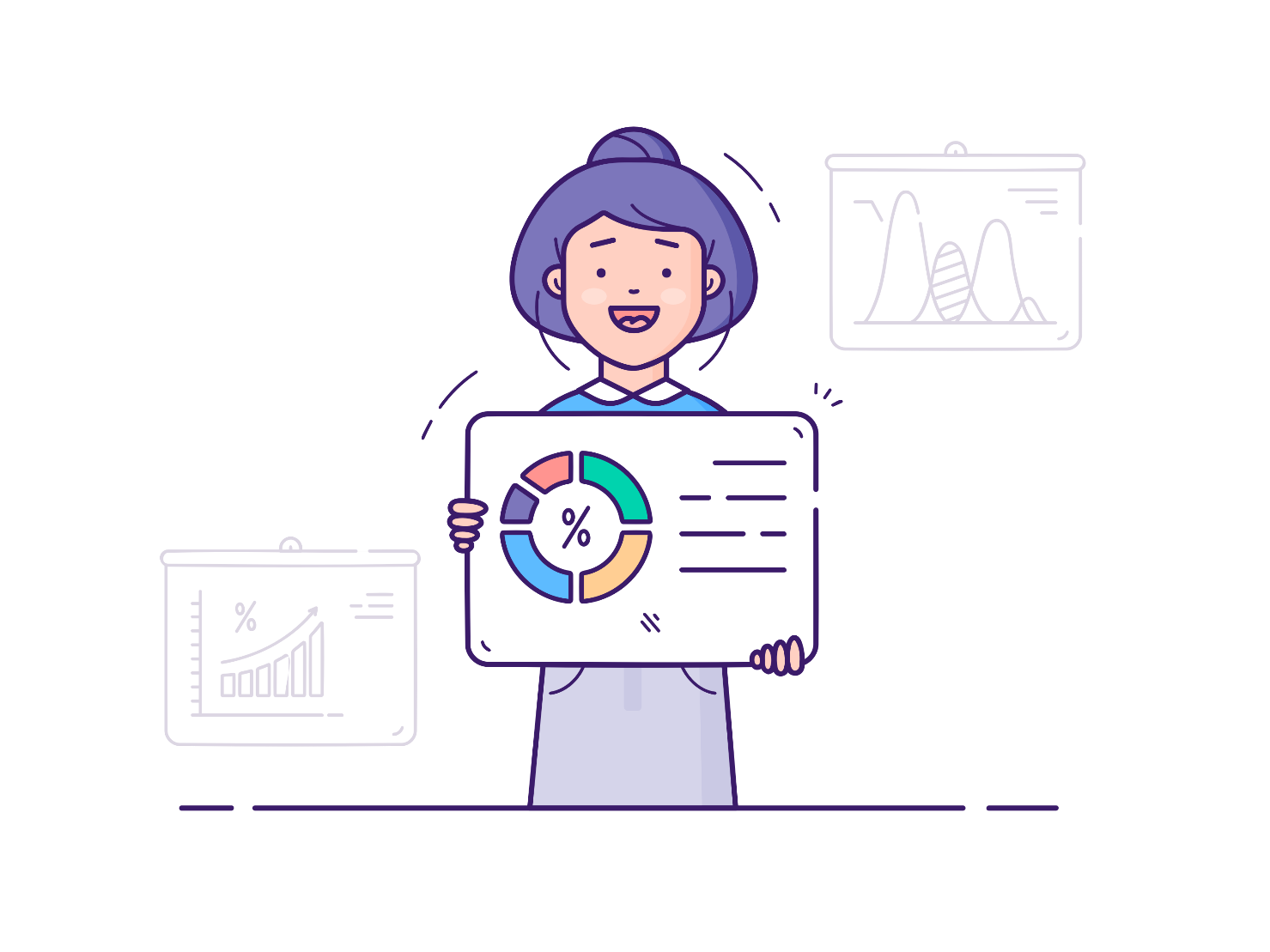 Thank you！